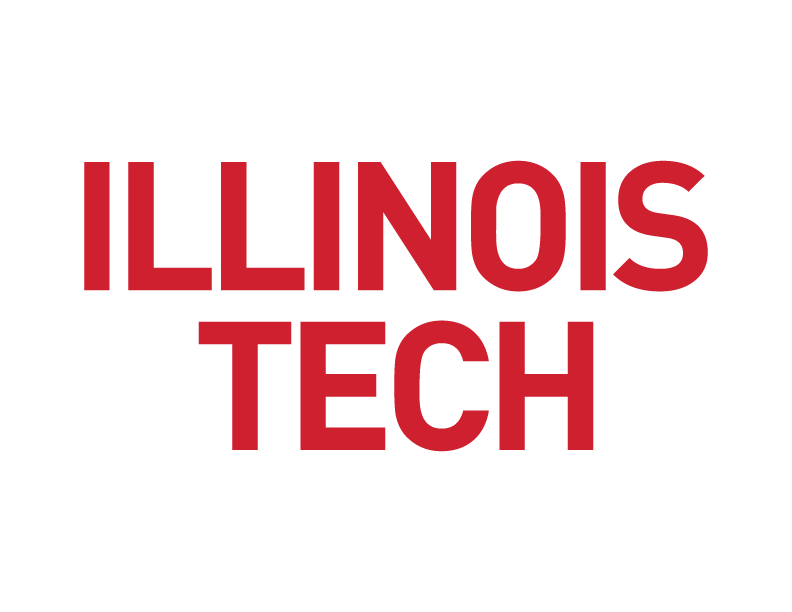 Muhammad bilal azam
Illinois Institute of Technology, Chicago

On behalf of the DUNE Collaboration
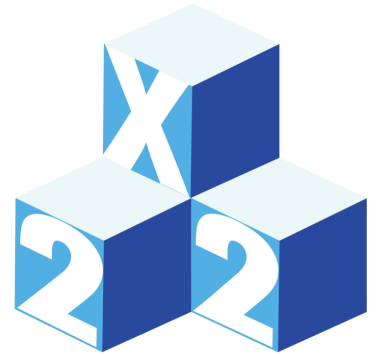 July 8, 2024
New Perspectives 2024
Fermi National Accelerator Laboratory
Science goals of dune
Constrain flavor and mass models
Measurement of precise neutrino oscillation parameters
CP violation 
Mass hierarchy
GUT and beyond SM
Proton decay
Baryon number violation
Sterile neutrinos
Non-standard interactions and more
2
Deep Underground Neutrino Experiment (DUNE)
South Dakota
Illinois
3
Full Near detector and its prototype
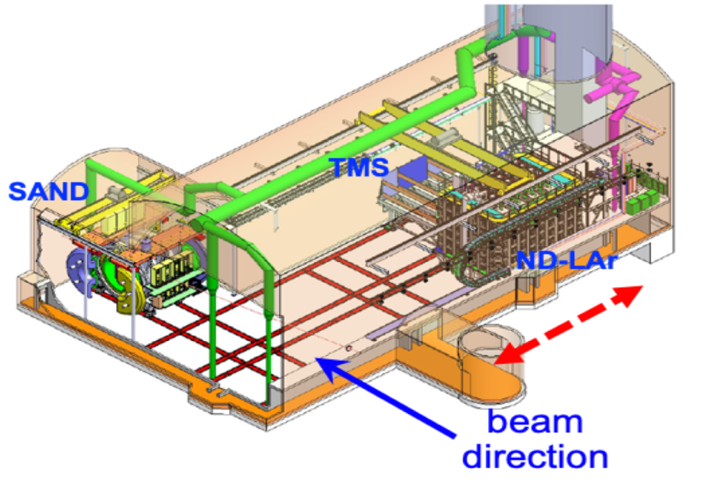 Sketch of Future ND
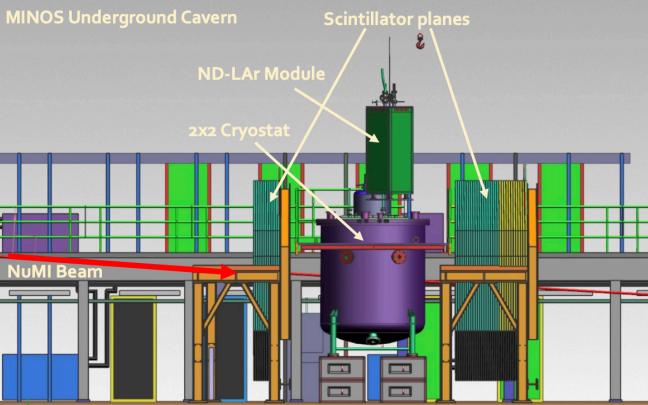 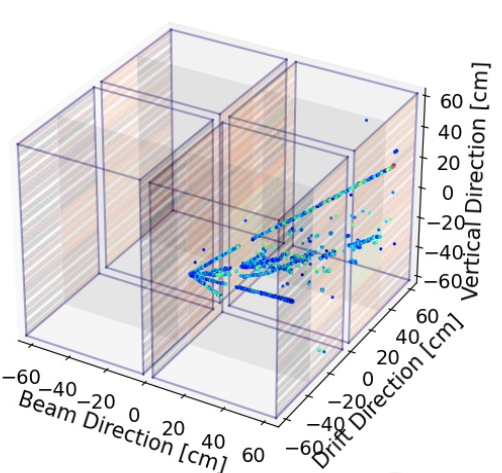 DUNE:2X2 Demonstrator Simulation (Preliminary)
4
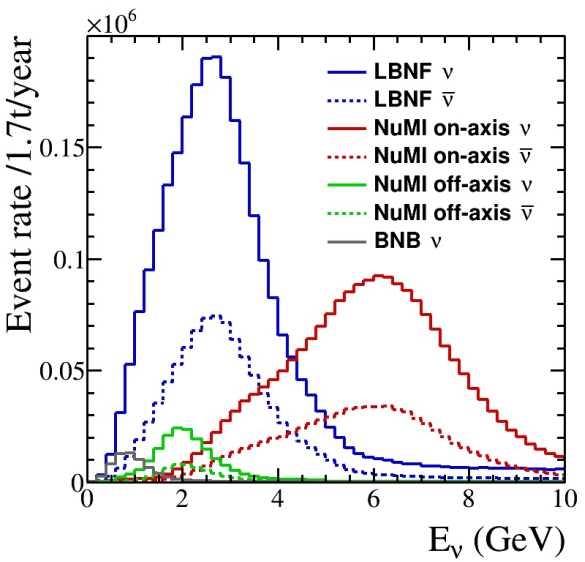 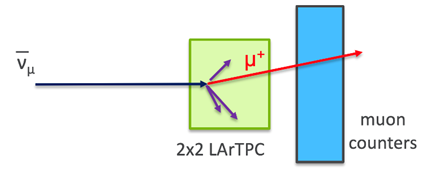 5
physics analysis efforts
Our current research and analysis efforts are focused on developing simulation, event selection and reconstruction tools.
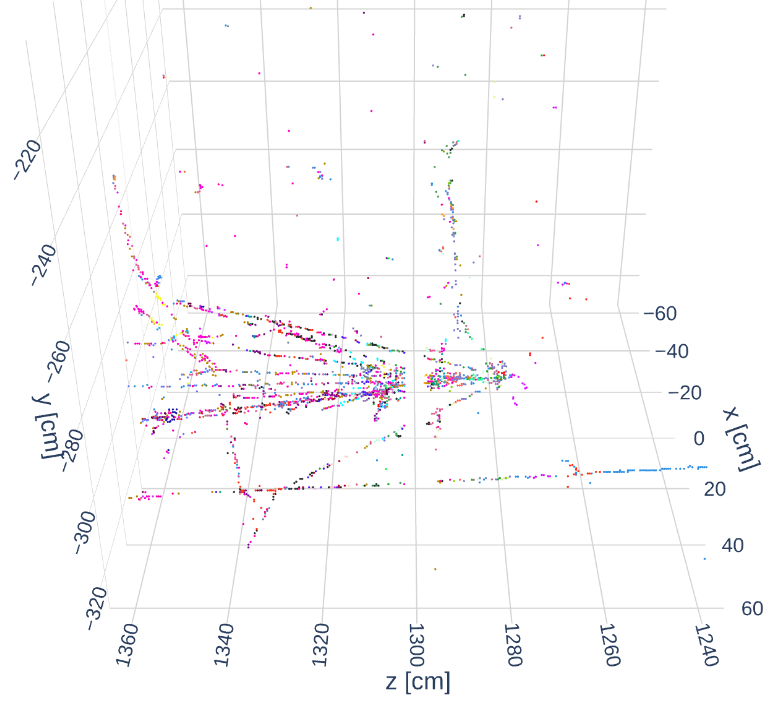 DUNE:2X2 Demonstrator Simulation (Preliminary)
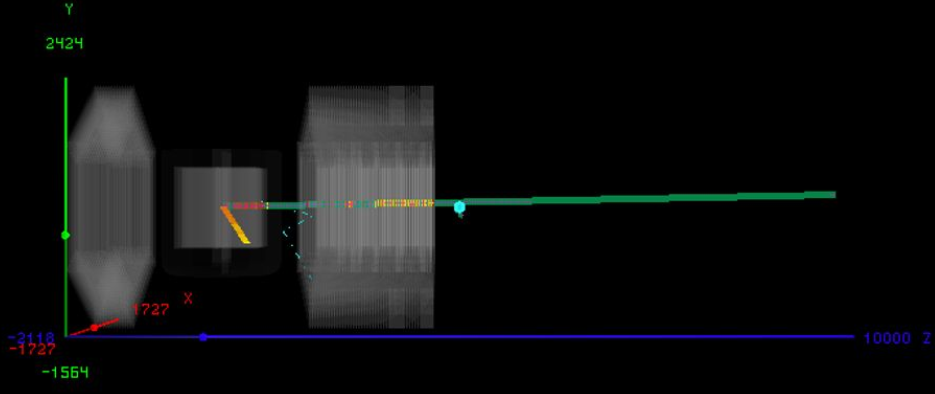 These are examples of initial physics measurements that we are working on:
charged track multiplicity analysis
mesonless CC antineutrino cross-section
6
Charged track Multiplicity analysis
Select antineutrino interactions with single muon and associated charged hadrons
Count number of reconstructed tracks
Muon reconstructed in both LArTPC (Liquid Argon Time Projection Chamber) and muon counters (MINERvA planes)
Other charged tracks are reconstructed in LArTPC
Selection Criteria
Require interaction vertex to be within LAr fiducial volume 
Require associated particles to have a minimum track length
This exercises tools like track reconstruction and particle identification, which are useful in other analyses (e.g. cross-section measurements)
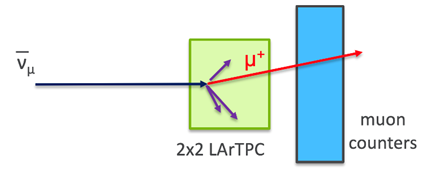 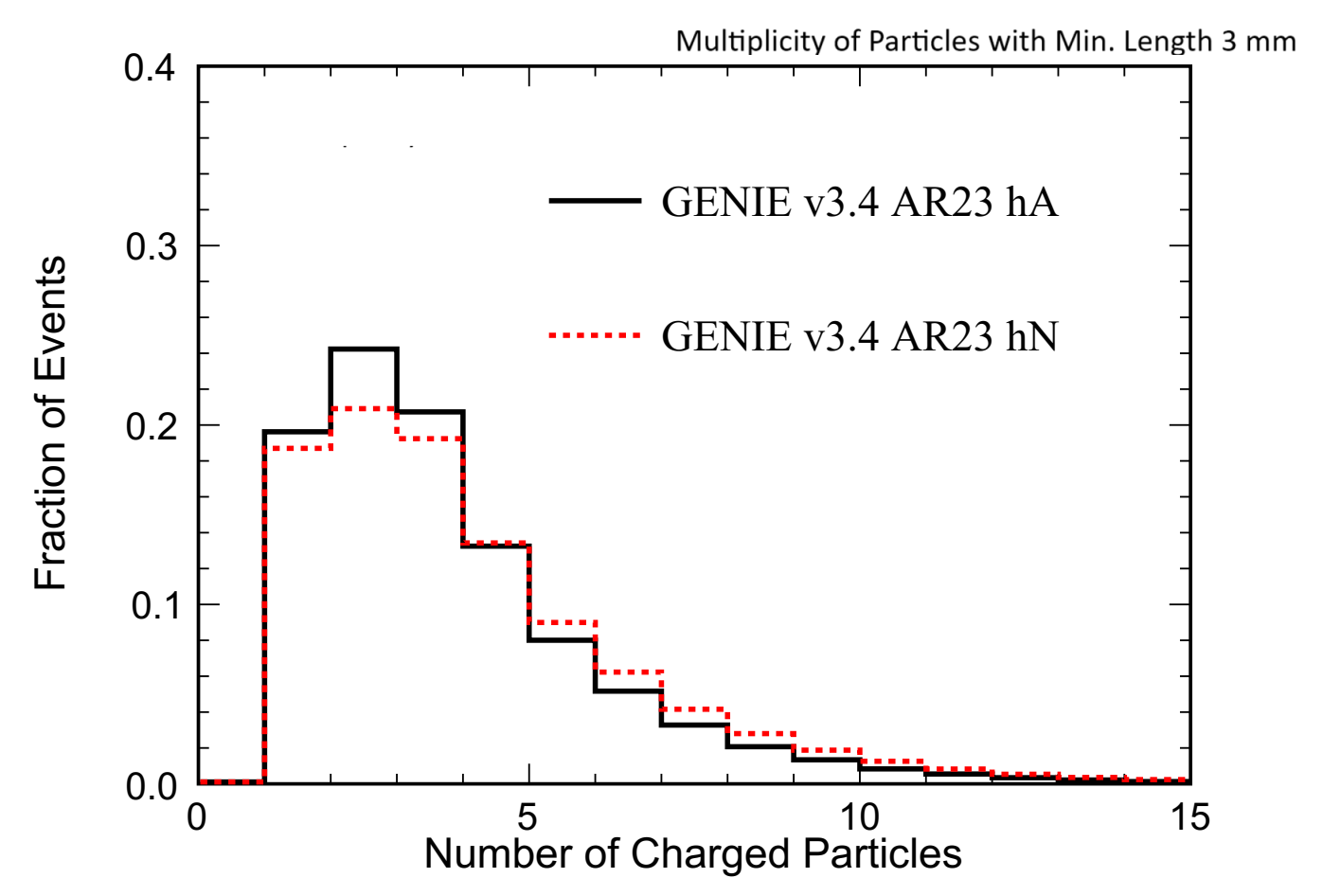 DUNE:2X2 Demonstrator Simulation (Preliminary)
7
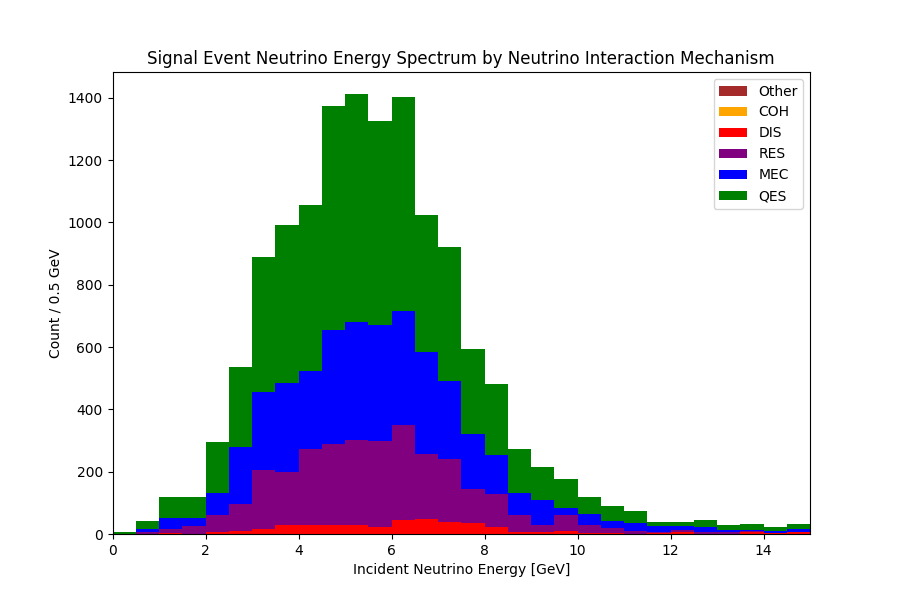 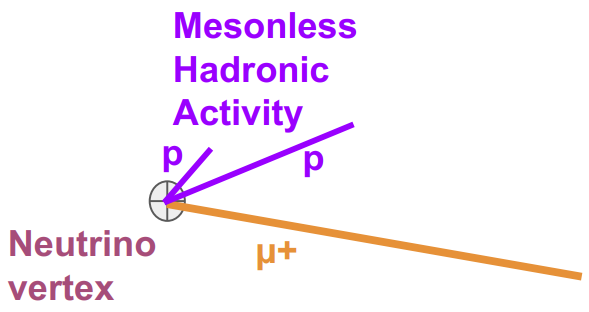 DUNE:2X2 Demonstrator Simulation (Preliminary)
8
Signal definition 
one muon originating in the LAr fiducial volume and punching through the back of MINERvA downstream planes
no mesonic activity above threshold at the neutrino vertex
(Not required) hadronic activity from protons or heavier baryons
Topology (based on our signal definition) is simple.
We will measure differential cross-sections using events with protons in the final state.
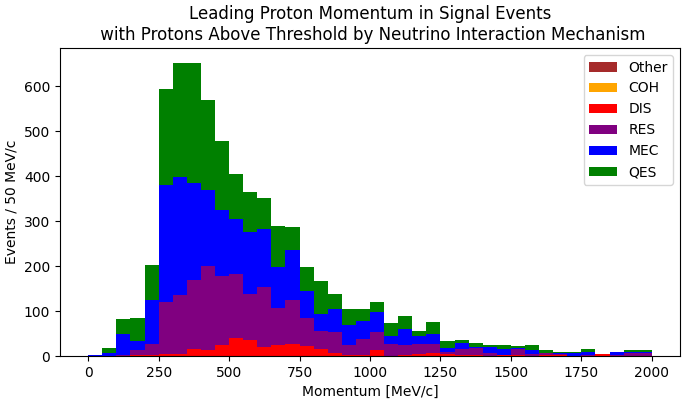 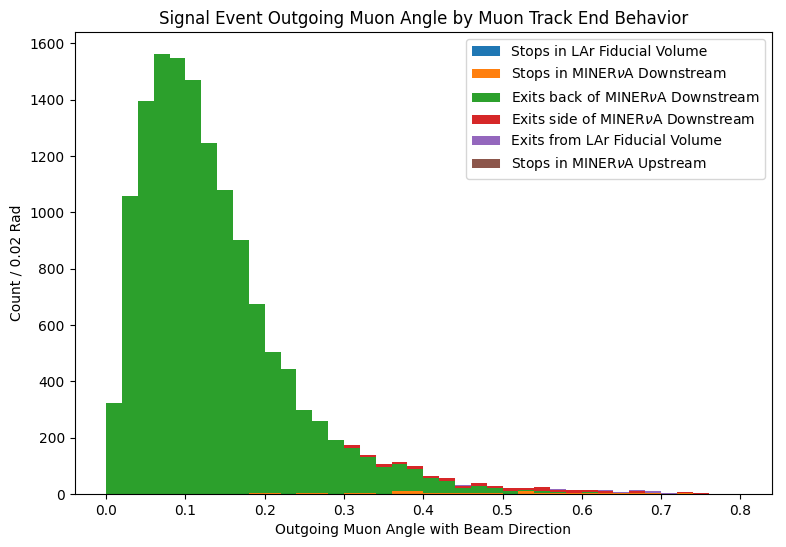 DUNE:2X2 Demonstrator Simulation (Preliminary)
DUNE:2X2 Demonstrator Simulation (Preliminary)
9
Summary and next steps
Acknowledgements
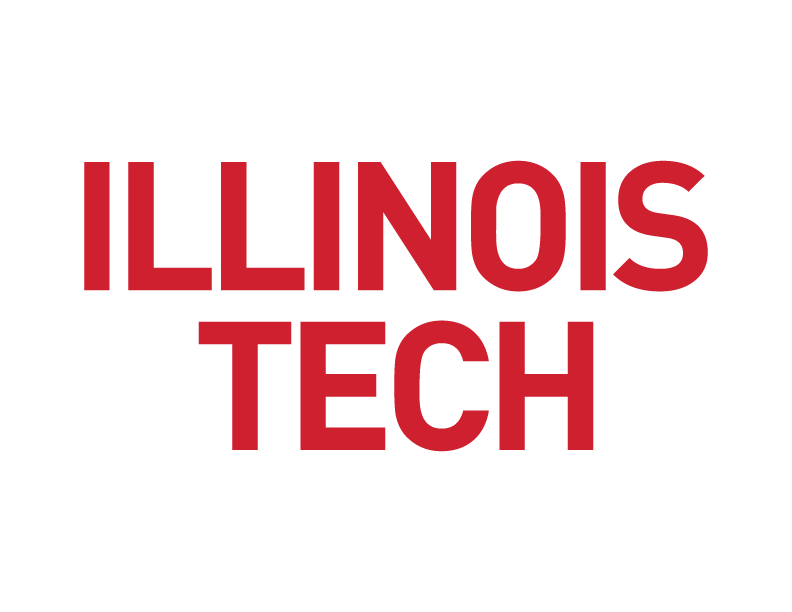 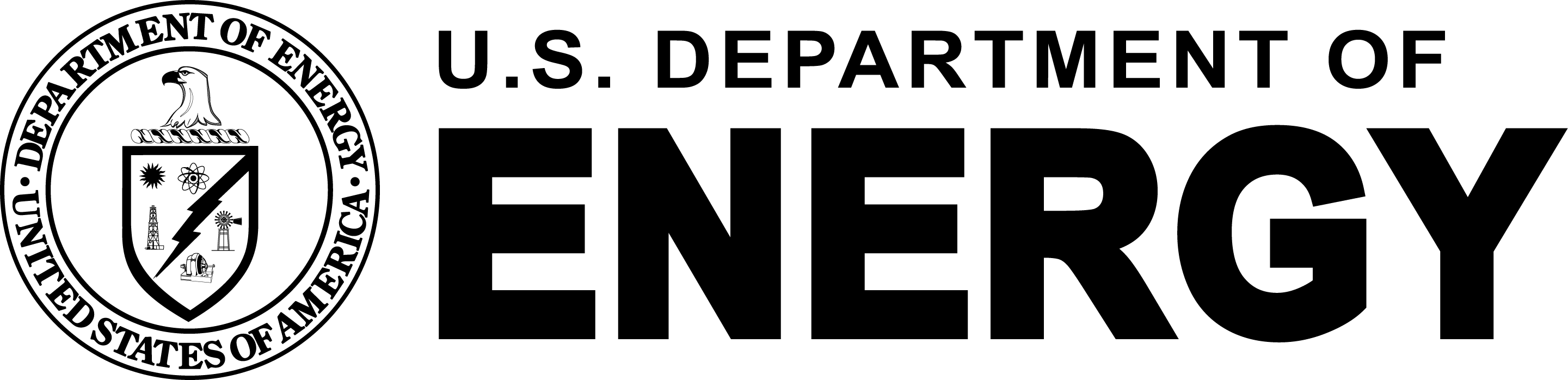 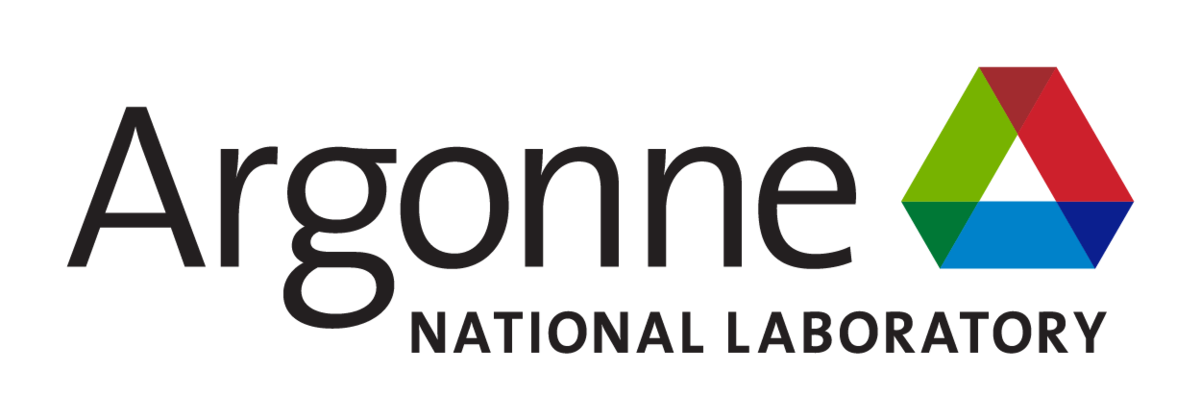 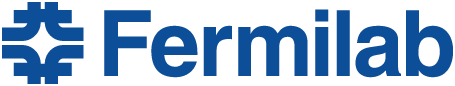 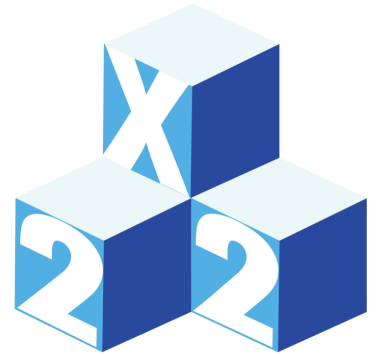 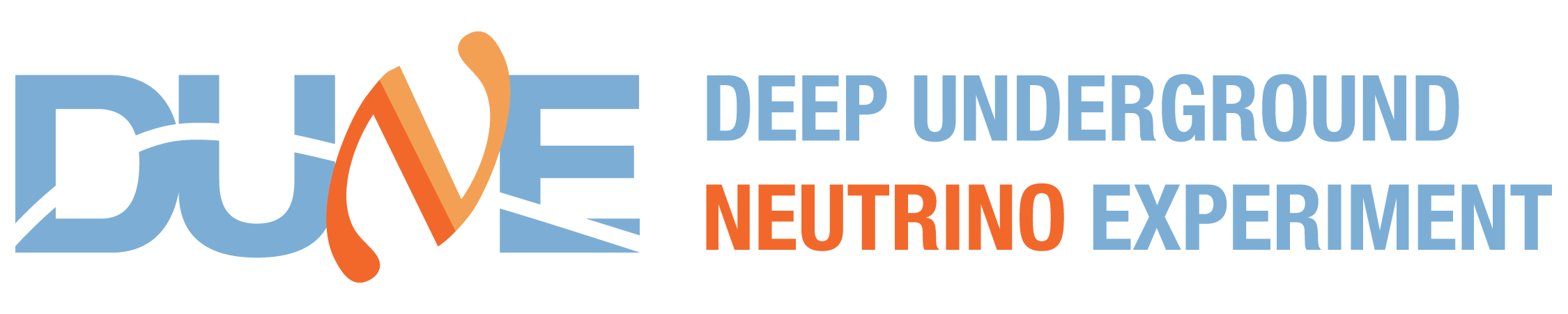 10
Backup Slides
11
Protodune at cern
Advantages
Design validation of all components
Characterize detector performance on charged-particle beams
Train and develop reconstruction algorithms
Perform in-depth physics analysis
Provide feedback to AI/ML reconstruction and Monte-Carlo simulations
12
Near detector complex
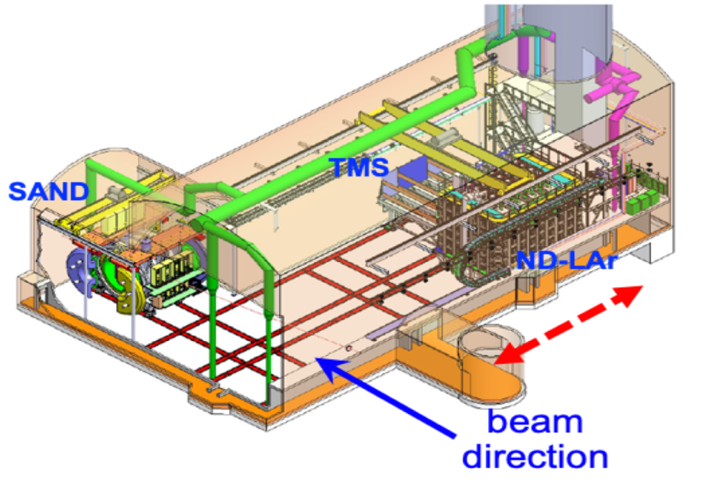 13
FAR detector complex
4 detector modules, 17 kt total mass each (∼10 kt of FV each)
Construction in stages
2 single-phase (SP) and 2 dual-phase (DP) LArTPCs

Single-Phase LArTPC
FD #1: Horizontal Drift (HD) − Construction starts in mid 2020’s
FD #2: Vertical Drift (VD)

Dual-Phase LArTPC Technologies
FD #3: SP LArTPC enhanced VD concept - Ongoing 
FD #4: Ongoing R&D
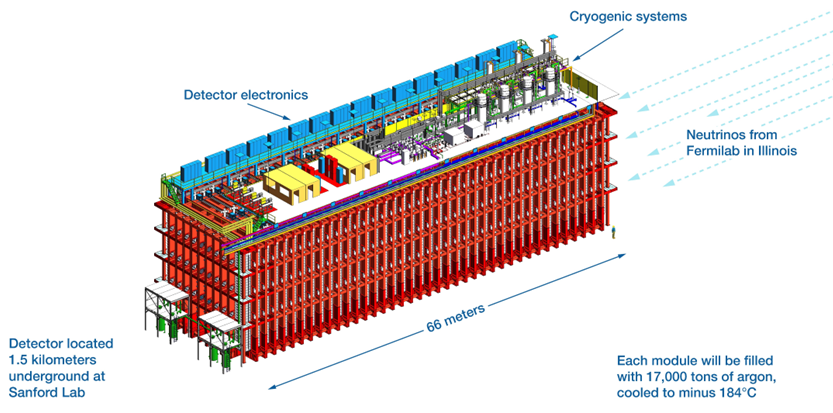 14
LBNF Neutrino Beam (Working)
ii
i
iii
iv
v
vi
vii
15
Neutrino beam flux
16
How will the multiplicity analysis proceed?
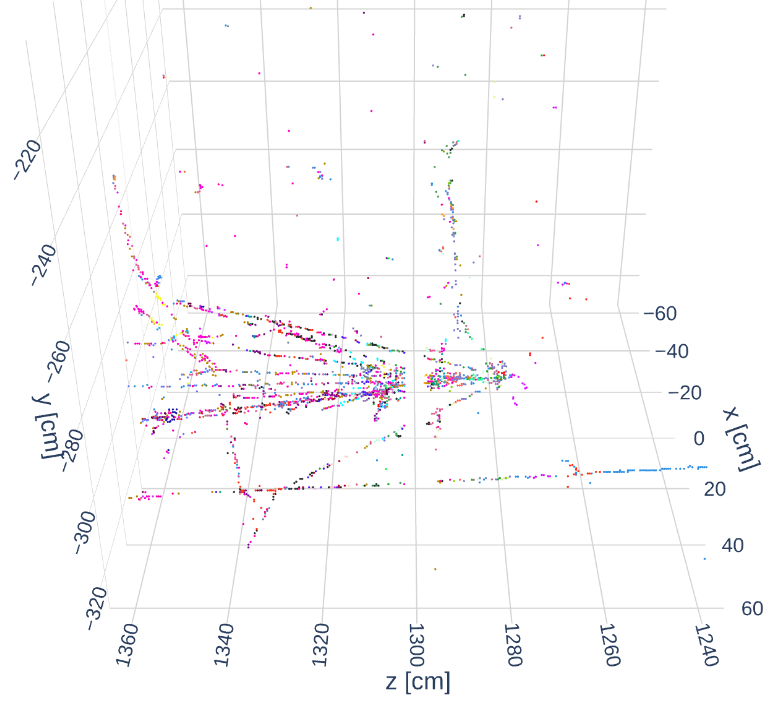 Event Example
Thanks to Andrew Mogan!
17
How does an ML-reconstructed event look like?
output_27023276_64-larcv_mlreco_ana.h5 (Event 30)
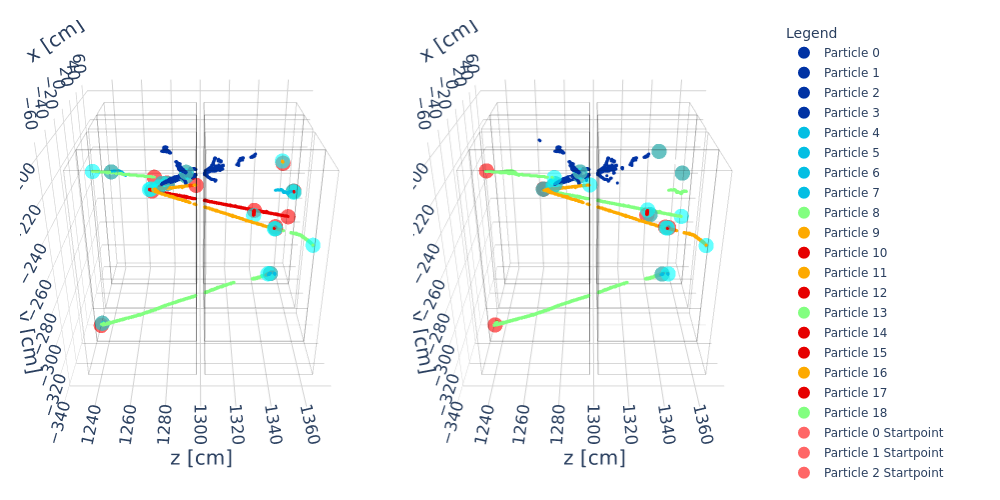 Reco
Truth
18
How event looks like?
output_27023276_88-larcv_mlreco_ana.h5 (Event 99, Interaction 6)
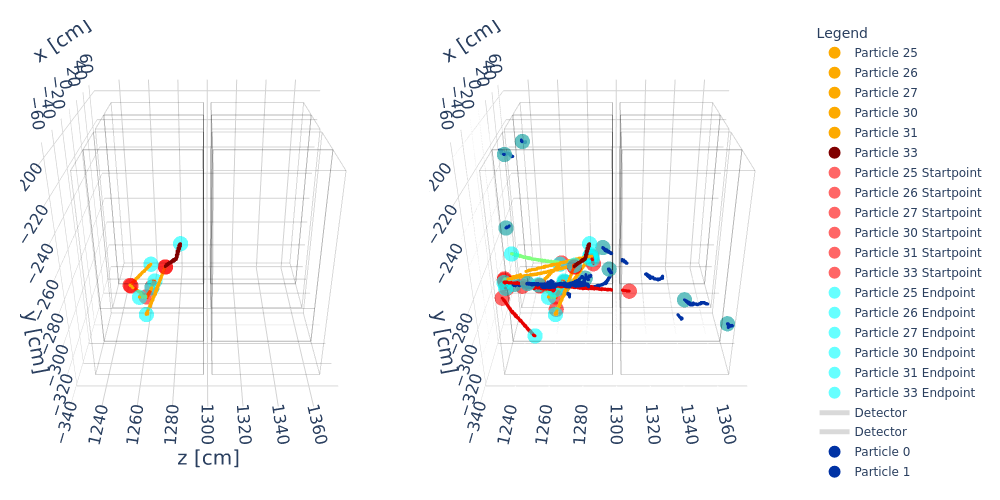 Before Selection
After Selection
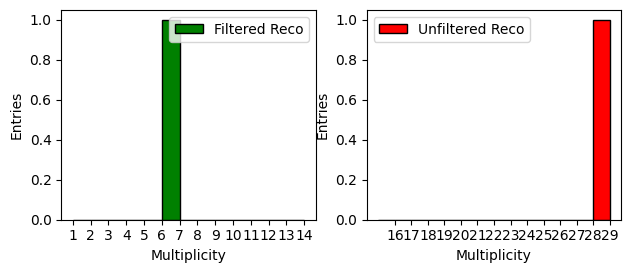 19